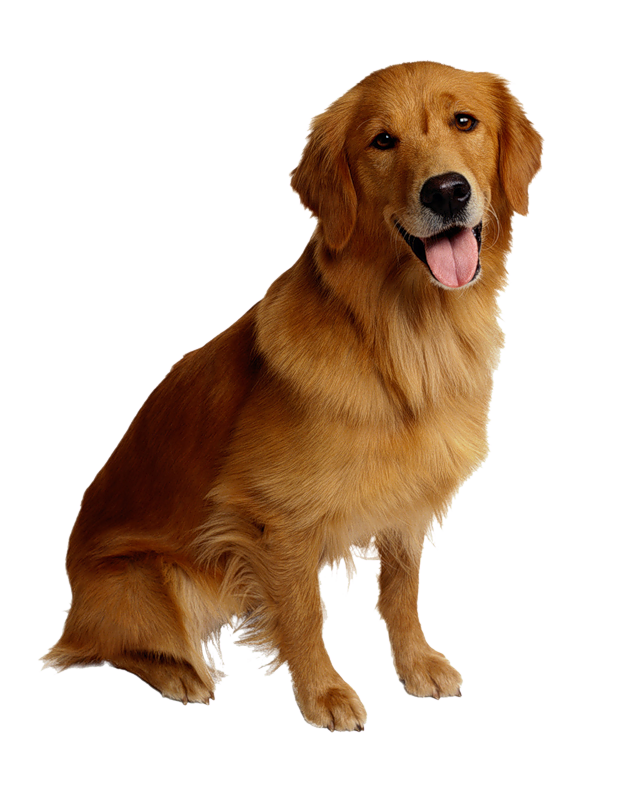 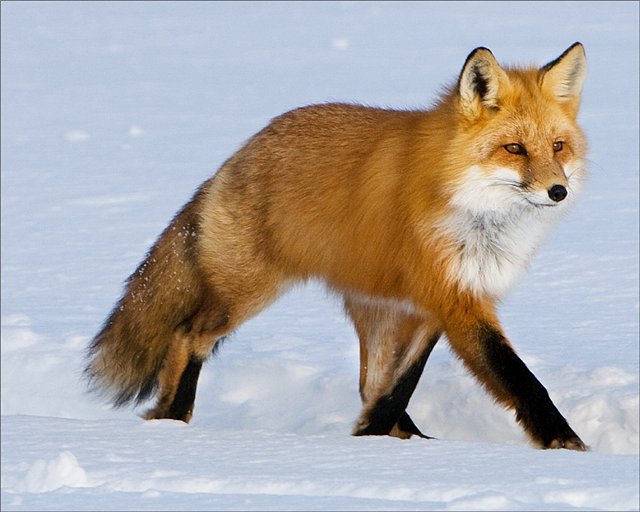 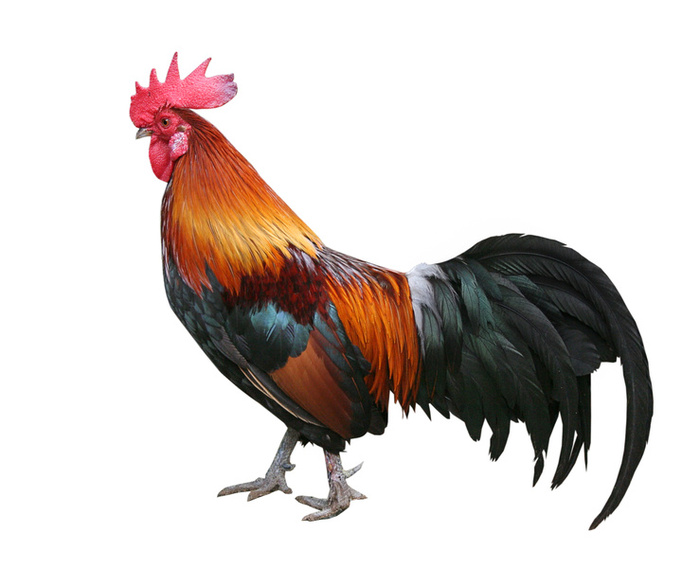 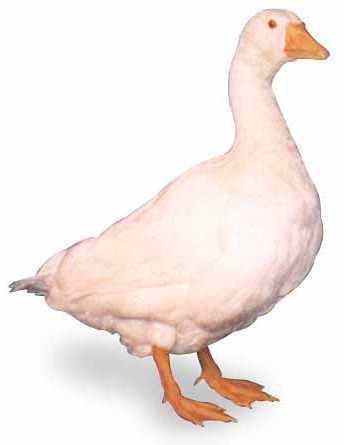 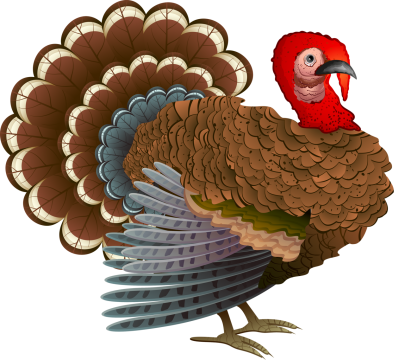 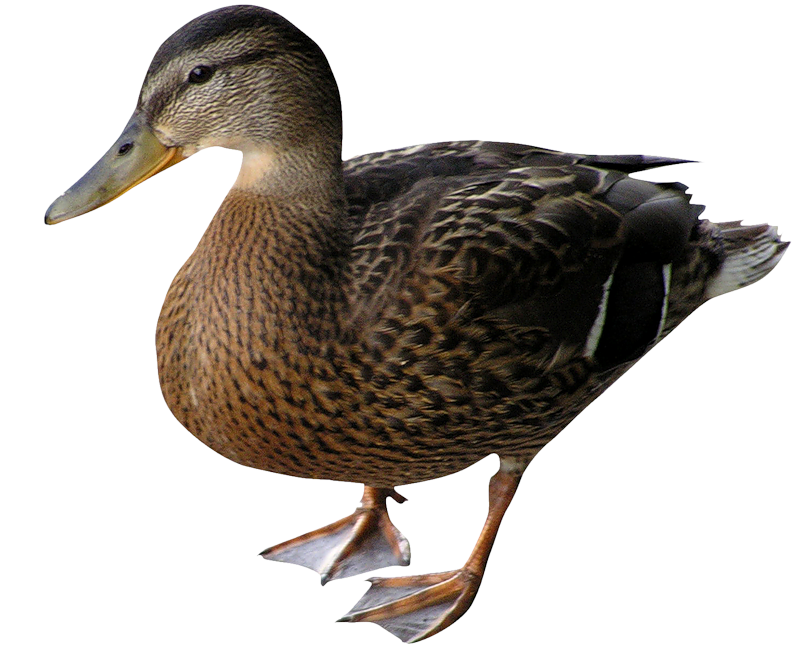 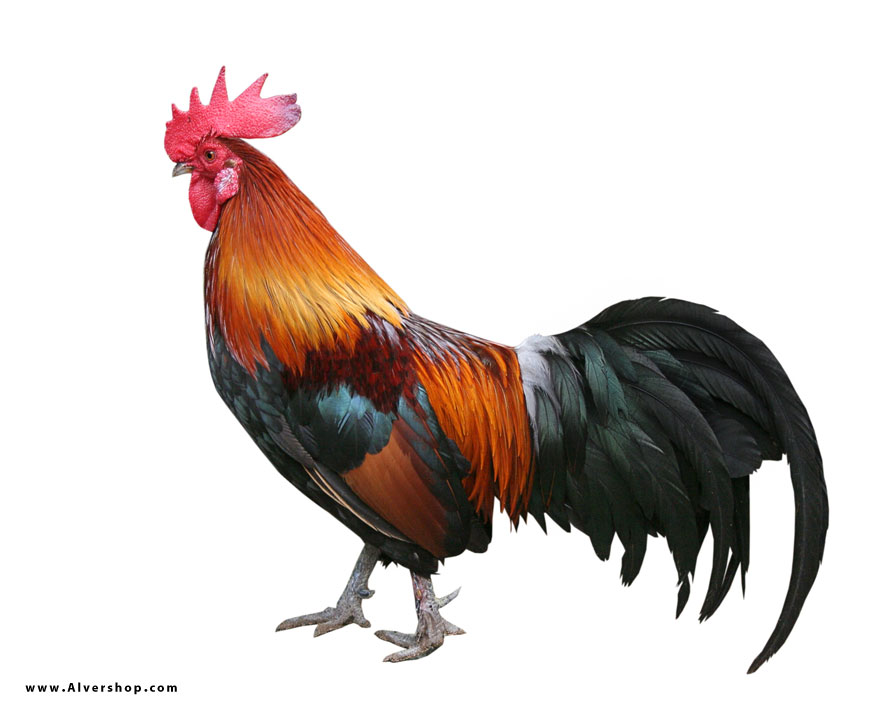 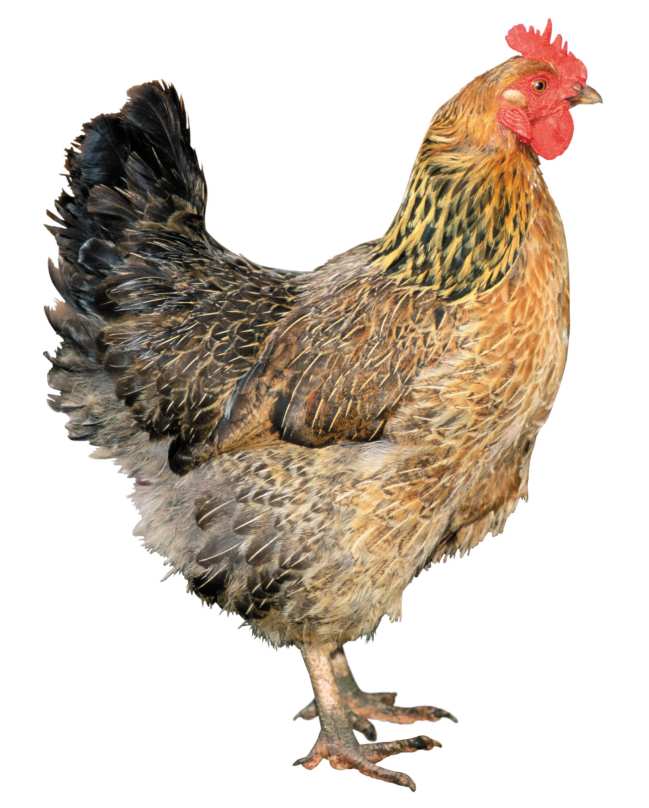 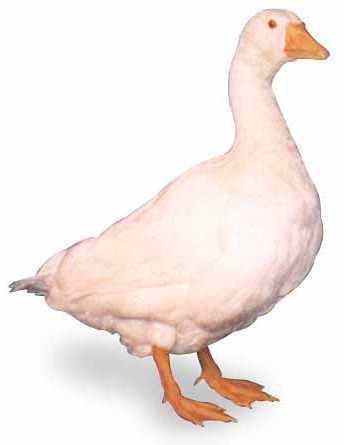 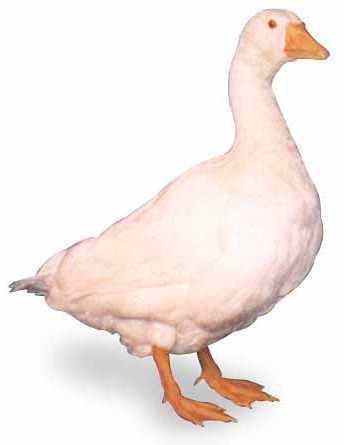 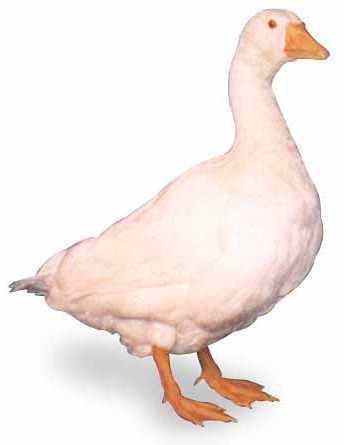 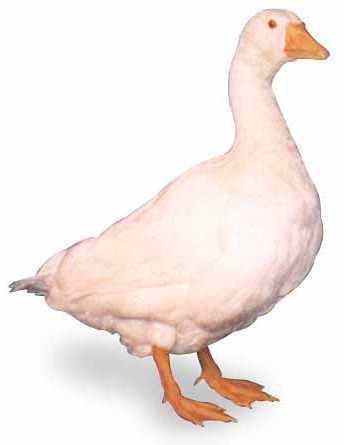 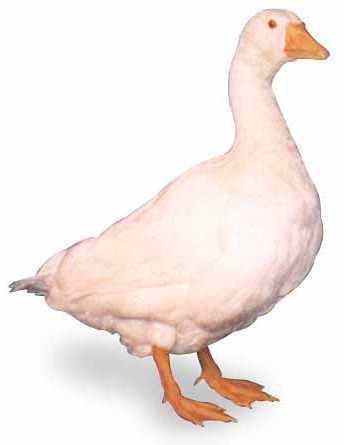 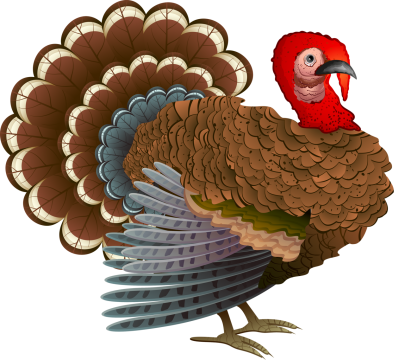 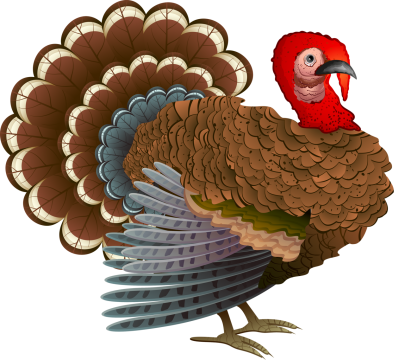 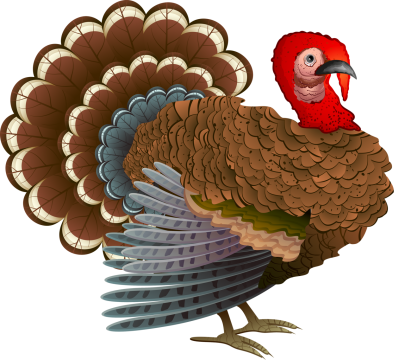 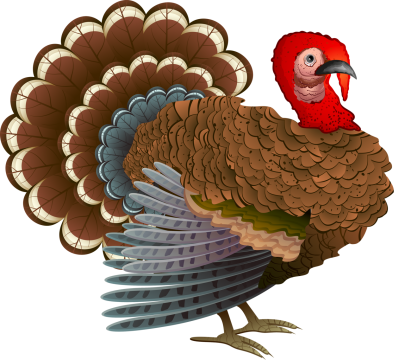 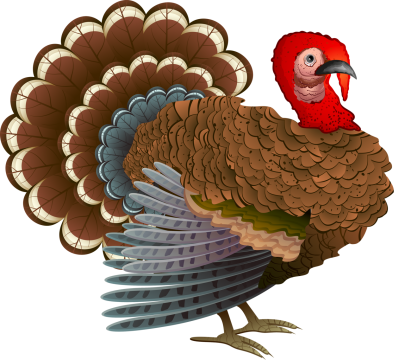 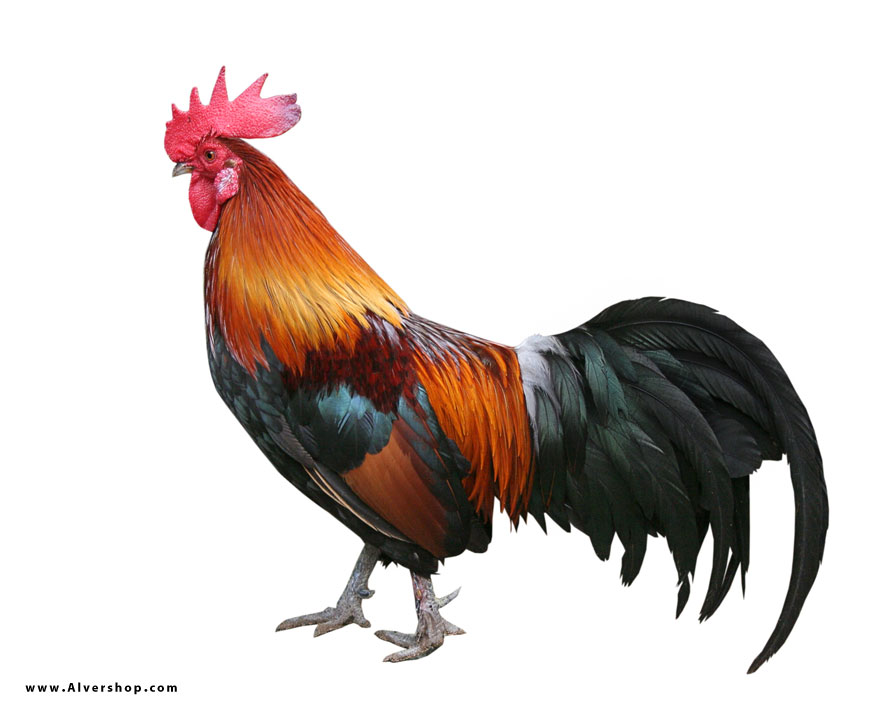 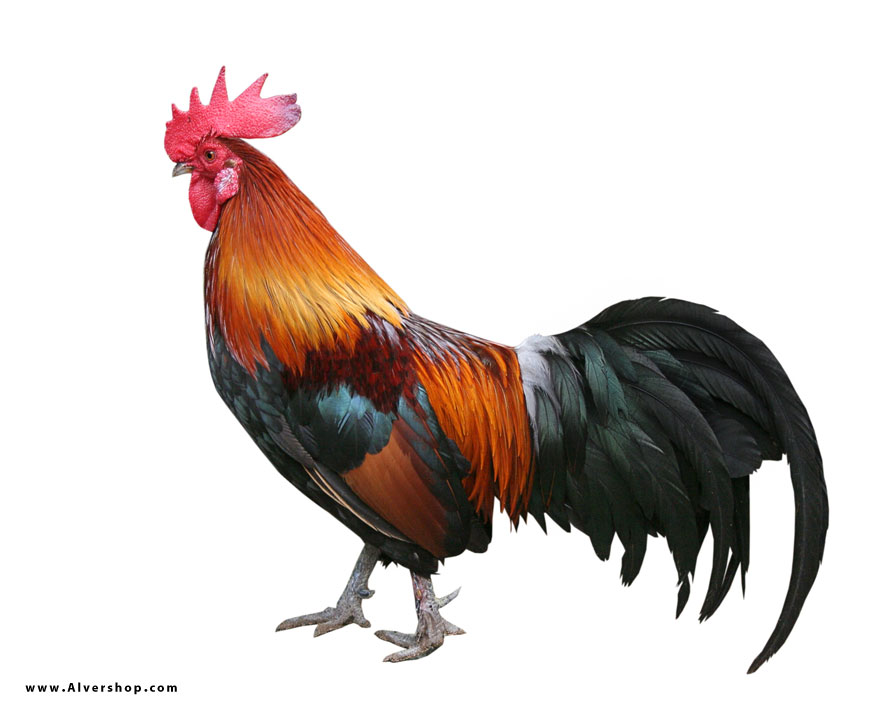 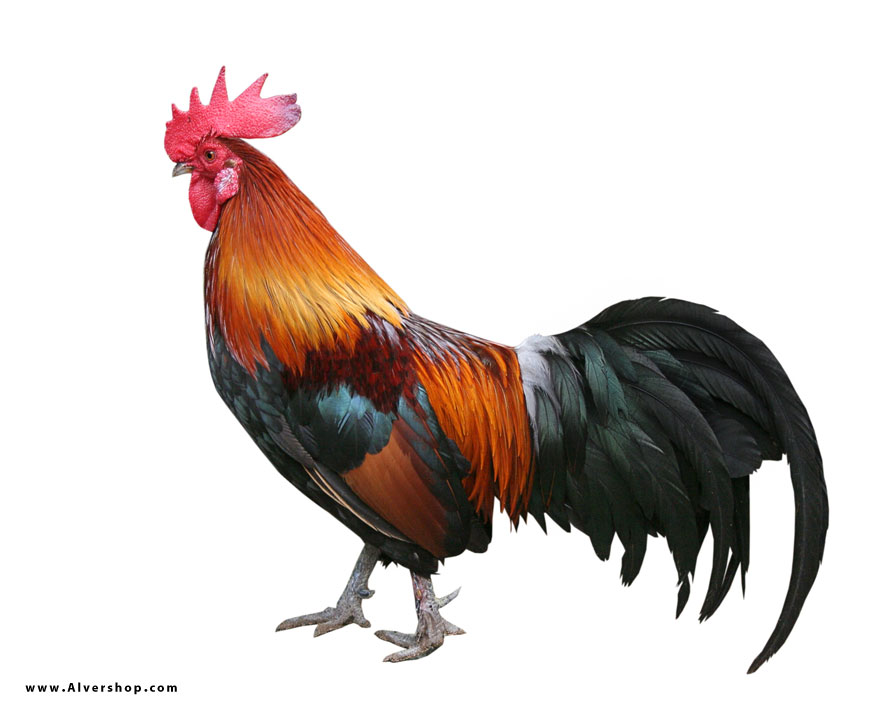 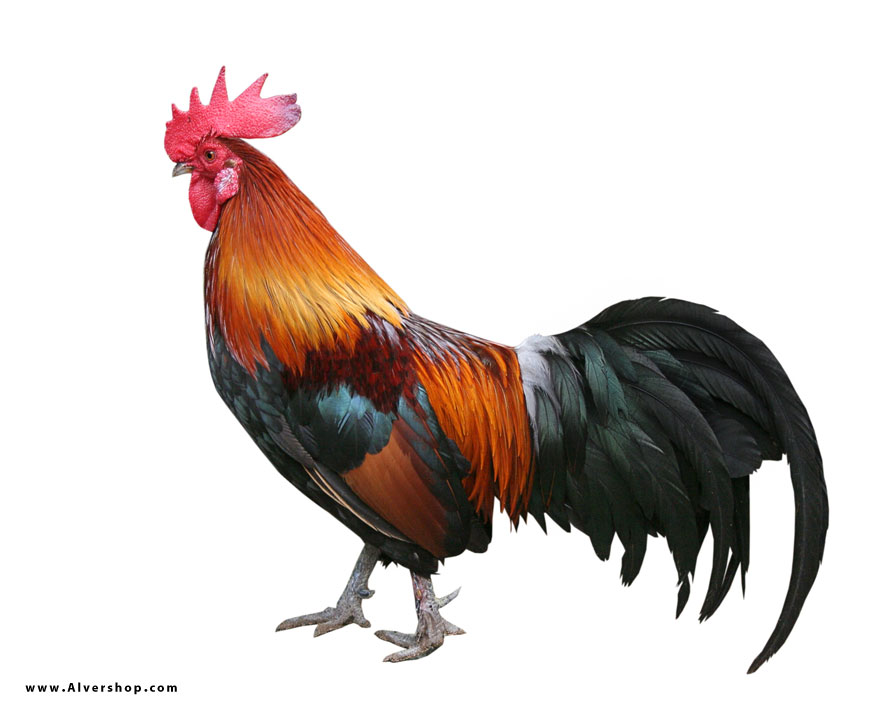 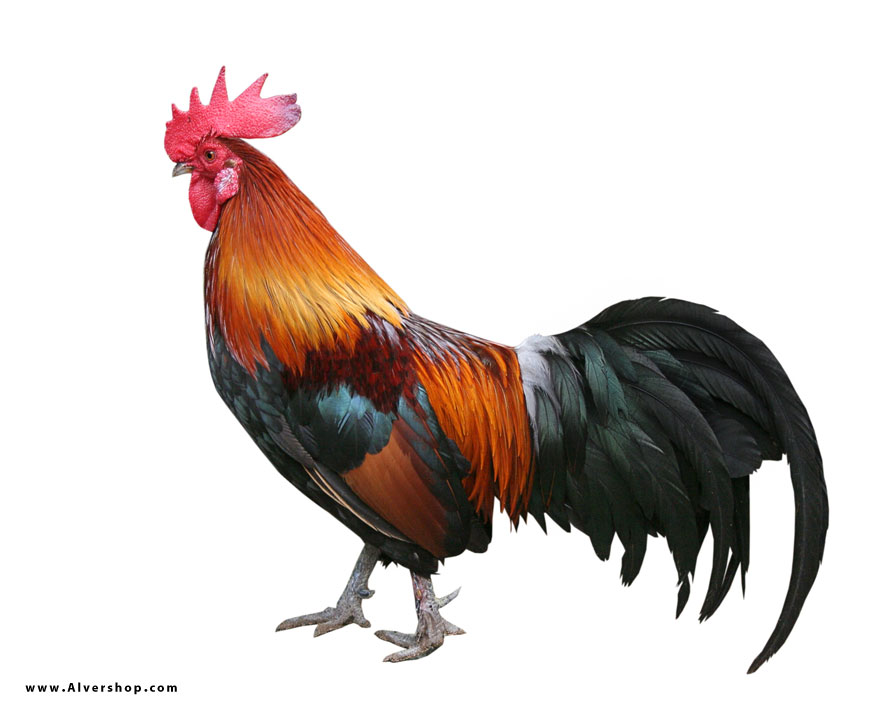 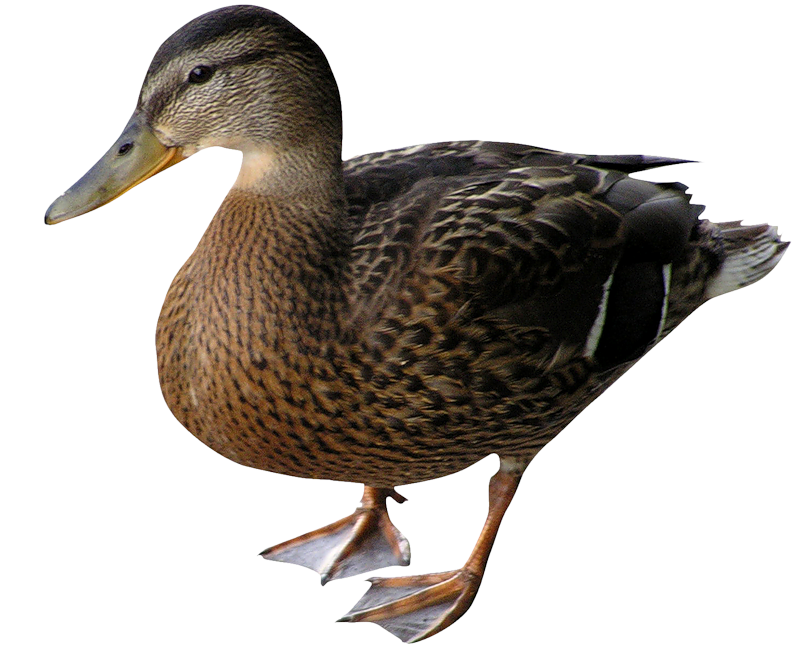 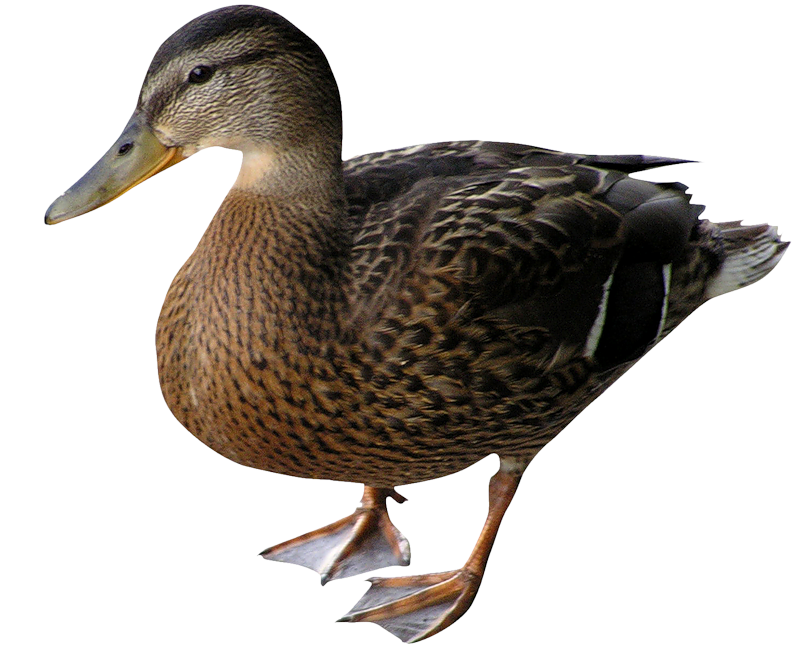 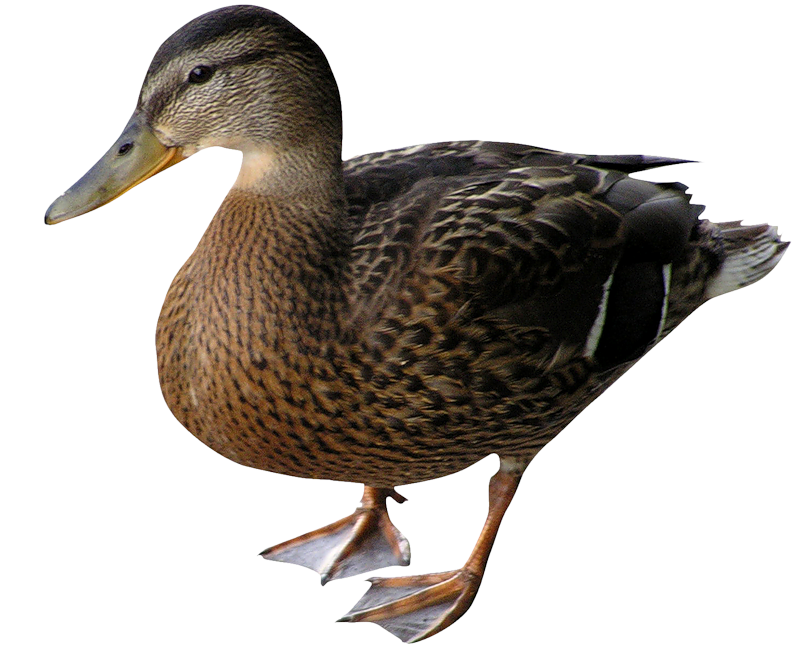 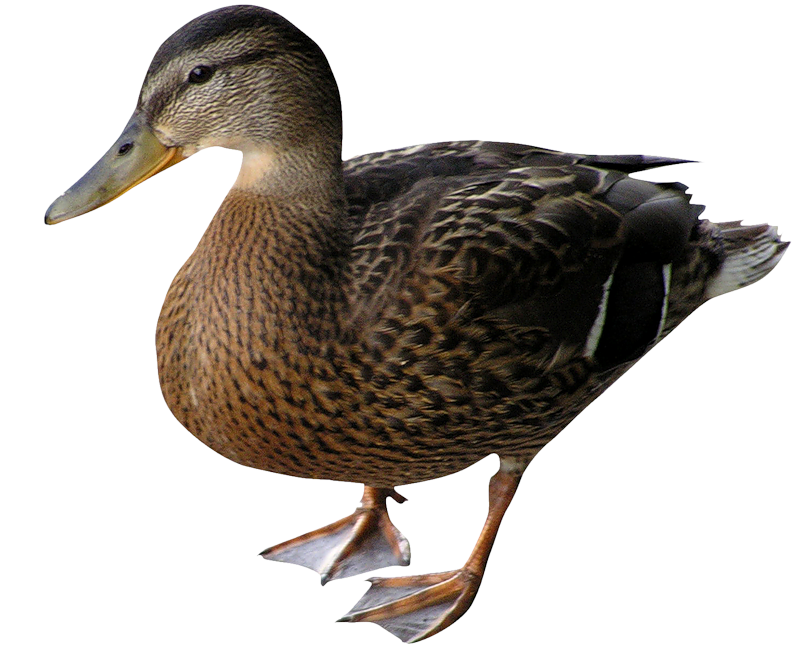 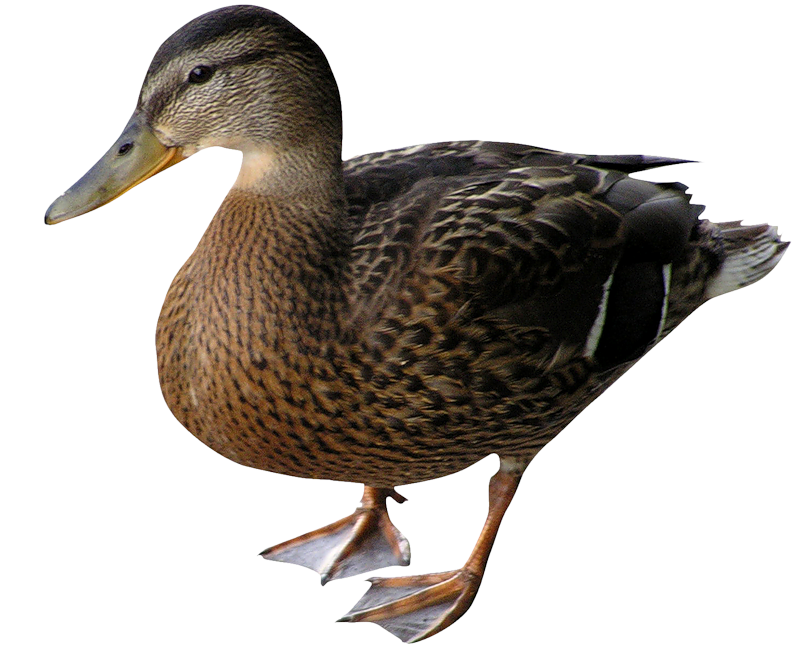 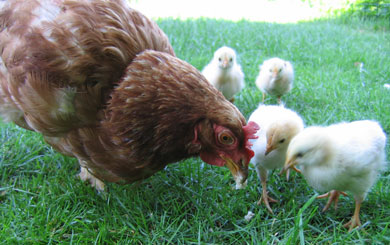 Вышла курочка гулять
Свежей травки пощипать,
А за ней ребятки,
Жёлтые цыплятки.
Ко-ко-ко, да ко-ко-ко,
Не ходите далеко,
Лапками гребите,
Зёрнышки ищите.
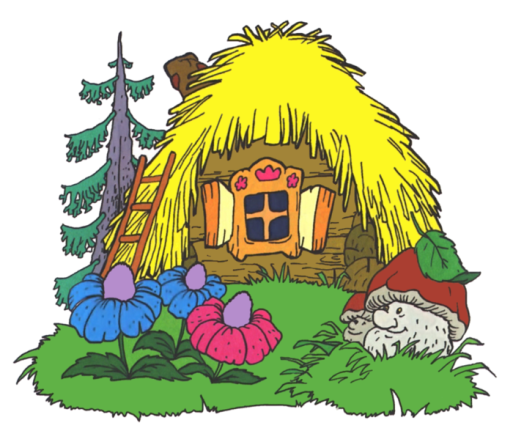 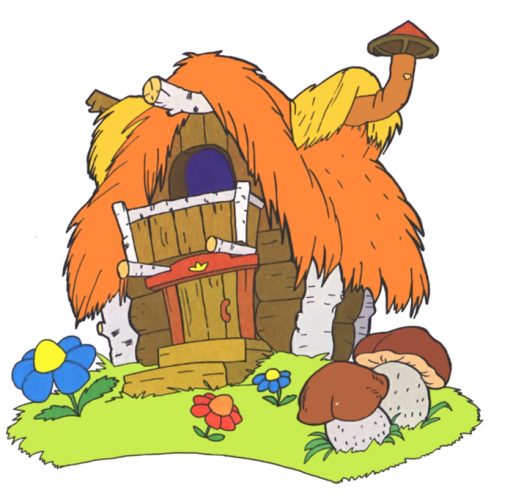 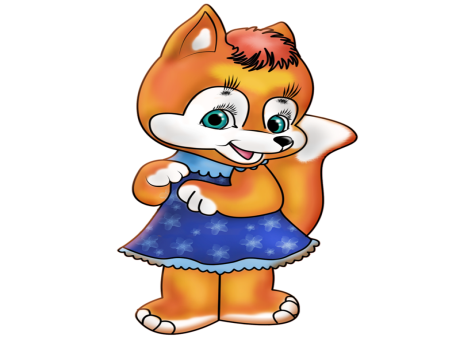 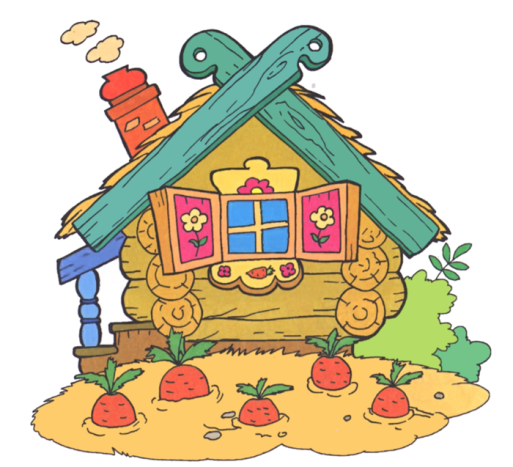 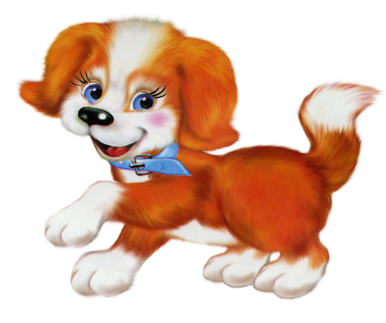 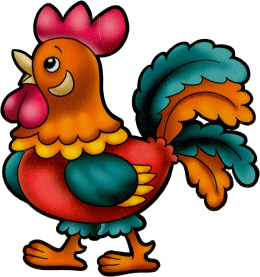 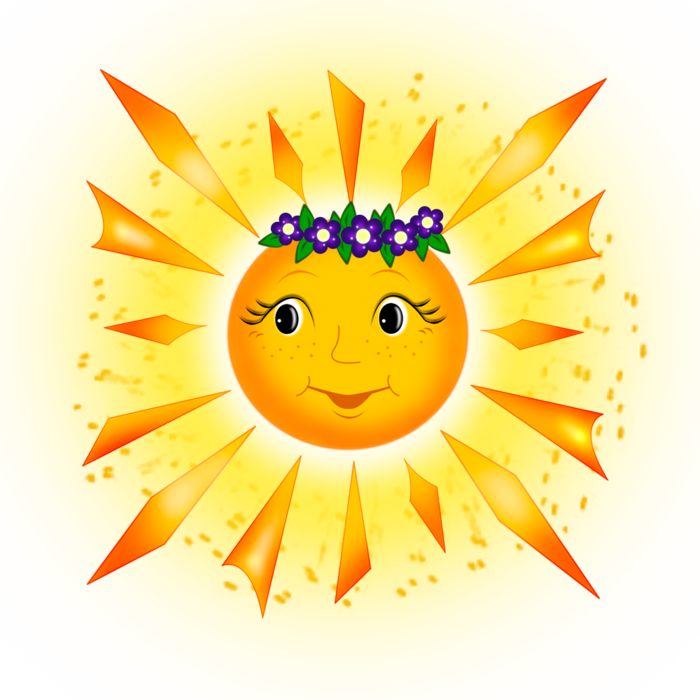 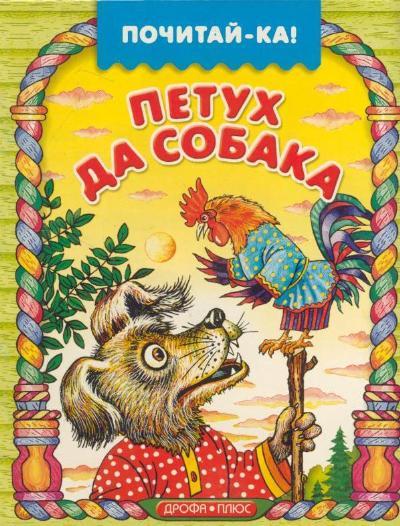 «Сказка ложь,
 да в ней намёк,
 добрым молодцам
 урок»
Молодцы!